ГБОУ Гимназия № 1505
«Московская городская педагогическая гимназия – лаборатория»
Диплом на темуАлгоритмы хэширования паролей. Моделирование алгоритма хэширования
Выполнил: 
Шигаров Дмитрий
Руководитель: 
Пяткина Галина Александровна
Москва
2018
Актуальность и Проблема
В наши дни IT сфера является ключевым аспектом нашей жизни. Например, купле продажа во многих случаях проводится с использованием интернет ресурсов, где наибольшее внимание необходимо уделять вопросу о защите личных данных. У каждой информации есть своя ценность, значит и её безопасность играет важную роль. Так каким образом достигается защищённость?
Цель
Цель моего исследования – это изучить способы взлома и защиты данных, а также привести пример алгоритма хэширования.
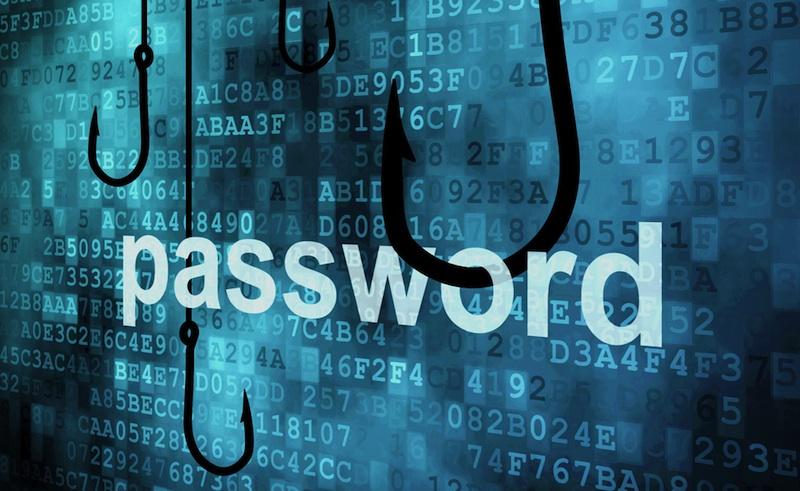 Задачи
Для выполнения этой цели были поставлены конкретные задачи:
•	Изучить  информацию по данной теме диплома.
•	Объяснить необходимость надёжной защиты информации.
•	Изучить виды различных атак и способов взлома.
•	Рассмотреть виды различных способов сокрытия и защиты информации.
•	Создать собственную программу с определённым алгоритмом хэширования.
Теоретическая часть
В теоретической части была расписана информация про алгоритмы хэширования, их история, назначение, свойства. В качестве примеров была рассмотрено несколько современных алгоритмов шифрования, такие как: SHA-1, ГОСТ Р 34.11-94, MD5. Также были описаны различие угрозы и способы защиты от них. И как следствие, я были расписаны рекомендации для выбора надёжного пароля.
Практическая часть
Практическая часть диплома заключалась в создании программы с алгоритмом хеширования. Я моделировал MD5 – известный американский алгоритм. Я создавал программу на  языке Delphi на среде разработки Delphi 7.
Объяснение практической части
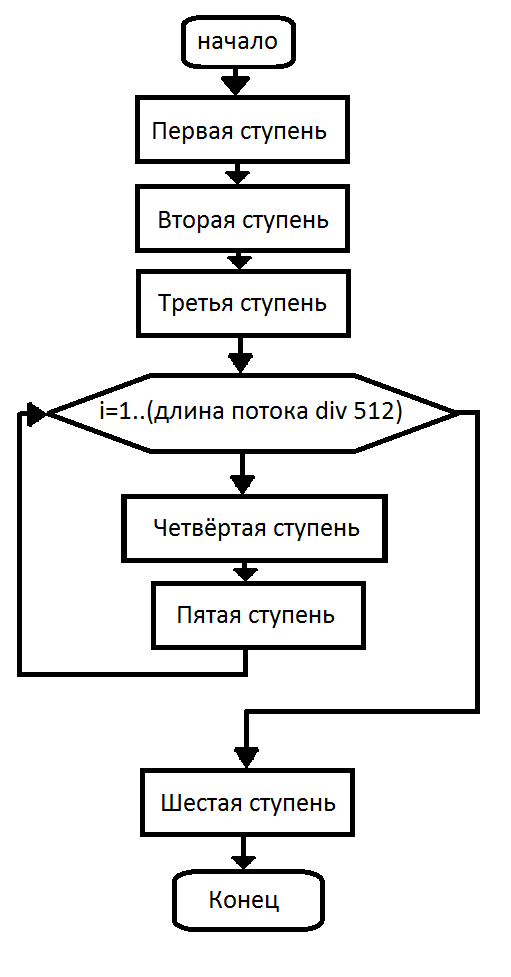 В пояснении в тексте я постарался разъяснить работу алгоритма MD5, который я разбил на ступени и пояснял блок-схемами.
Структура работы
Введение
Алгоритмы хэширования и их назначение
	Свойства алгоритмов хэширования и их 	составляющие
Современные алгоритмы хэширования
SHA-1
ГОСТ Р 34.11-94
MD5
Разработка модели алгоритма хэширования
Заключение
Список литературы
Приложение
Список литературы
Сергей Соболь. Хэш-таблицы. [Электронный ресурс]
Режим доступа:  https://acm.bsu.by/w/images/c/c0/HashTables.pdf 
Атака на хэши. (практическое руководство). [Электронный ресурс]
Режим доступа:  https://forum.antichat.ru/threads/68675/ 
Список словарей: Электронный ресурс.
Режим доступа:  http://wordbook.xyz/download 
Описание алгоритма MD5[Электронный ресурс]
Режим доступа:  http://re.mipt.ru/infsec/2004/essay/2004_MD5_Message-Digest_Algorithm__Strelnikov.pdf 
Коды символов ASCII[Электронный ресурс]
Режим доступа: http://book.itep.ru/10/ascii.htm
Хэш-функция MD5[Электронный ресурс]
Режим доступа: https://habrahabr.ru/sandbox/26876/
СПАСИБО ЗА ВНИМАНИЕ